Lærings- og arbeidsmiljøåret 2016
Presentasjon i Utdanningskomiteen 25. januar 2016
Organisering av arbeidet
Mesteparten av aktivitetene vil skje lokalt.

Lokale aktiviteter eies av dekanene/museumsdirektører og direktør for universitetsbiblioteket og styres i linjen.

En koordineringsgruppe med representanter fra alle enheter er opprettet.

Arbeidet koordineres fra LOS, Enhet for lederstøtte
Koordineringsgruppe
4
Ambisjoner for året
Ambisjonene for året er å gjennomføre tiltak som:

setter arbeidet med et lærings- og arbeidsmiljømiljø høyt på agendaen i alle deler av organisasjonen. 

øker bevisstheten om hva et godt lærings- og arbeidsmiljø betyr for prestasjoner og resultater for studenter og ansatte.

Dette året bør brukes til å synliggjøre sammenhengen mellom et godt arbeidsmiljø og et godt læringsmiljø.
5
Årsplanstiltak som bygger opp under satsningsåret
Tiltak 1:
Fakultetene skal iverksette tiltak som styrker studentenes integrering i fagmiljøet. Det skal gis god oppfølging underveis i studiene
Tiltak 2: 
Fakultetene skal styrke studentenes læringsutbytte og utdanningens arbeidslivsrelevans gjennom mer bruk av nyskapende og studentaktive lærings- og vurderingsformer. UiOs felles utdanningsvisjon skal gjenkjennes i alle studieprogram. 
Tiltak 4: 
Rekrutteringsprosessene ved UiO skal forbedres.
6
Øvrige tiltak fra UiOs årsplan 2016-2018
Digital eksamen
Satsing på førsteårsstudenten
Arbeidet med utdanningskvalitet
Utvikling av felles plattform for god ledelse
Utvikling av bygningsmassen
7
Eksempler på aktiviteter innmeldt fra koordingeringsgruppen:
Videreutvikling av det faglige opplegget for semesterstart
Styrking av studentoppfølging
Arbeid for godt sosialt miljø
Etablering av møtearenaer mellom studenter og ansatte
Gjennomgang og oppfølging av rekrutteringsprosesser
Videreutvikling av bibliotekets vertskaps- og formidlignsrolle
Arbeid med- og oppfølging av Arbeids- og miljøklimaundersøkelsen (ARK)
8
Utfordring
Hvordan løfte dette fra 
«løpende aktivitet» til SATSNING?
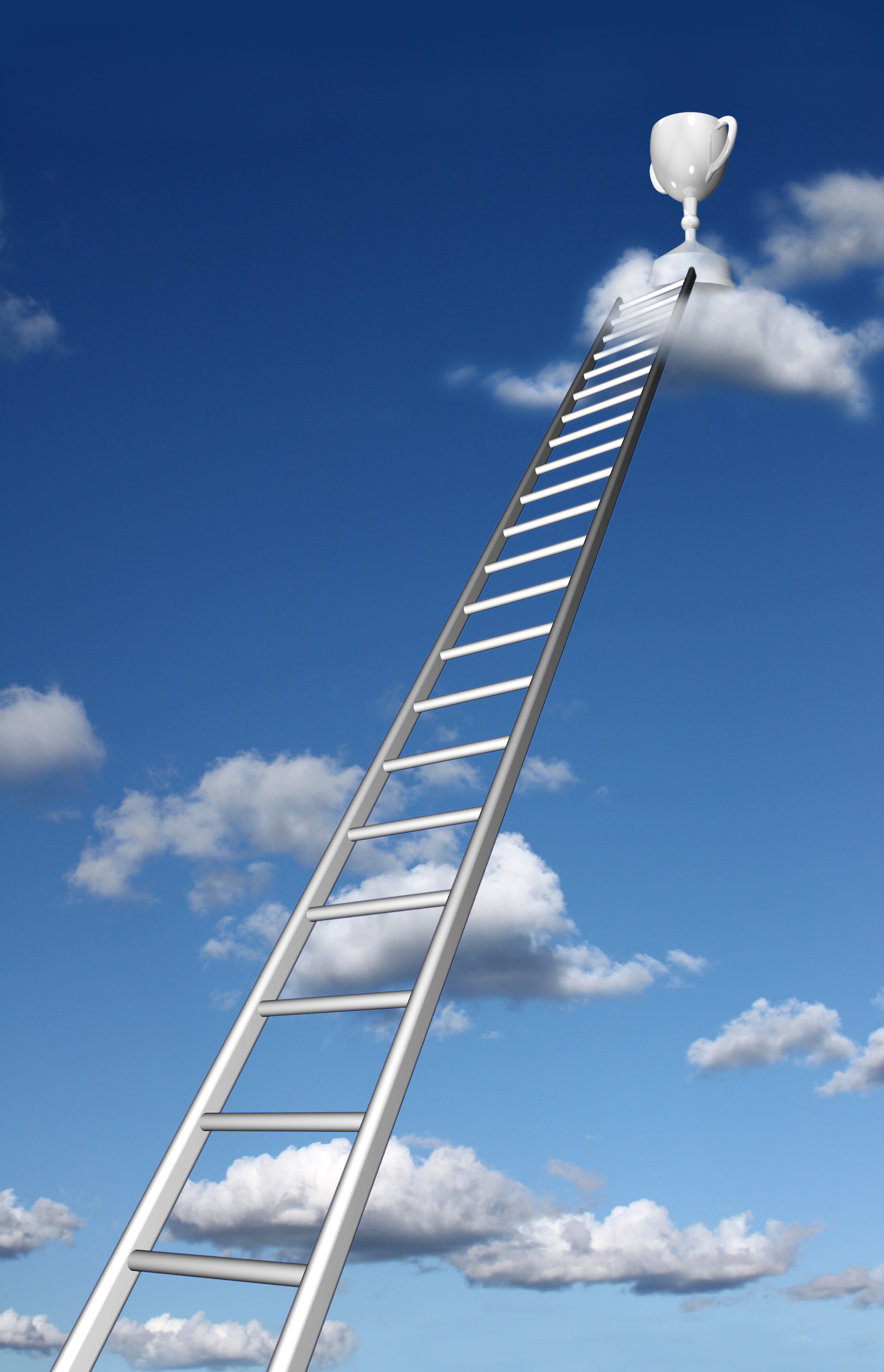 9
Koordineringsgruppen skal diskutere
Gitt ambisjonene for året:
Er det viktige perspektiver eller tiltak som mangler eller er svakt representert?
Er det noe som bør komme i tillegg?
Koordineringsgruppen:
Hvordan kan gruppens arbeid bygge opp under satsningsåret?
10
Hvordan profilerer vi Lærings- og arbeidsmiljøåret?
Synliggjøre og løfte frem allerede eksisterende gode tiltak
Hva/hvordan profilerer vi de gode tiltakene?
Lokalt…
Sentralt…
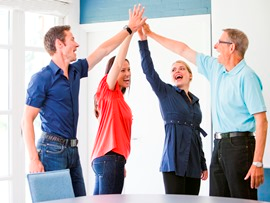 11